ヨシュア　３話エリコのかんらく
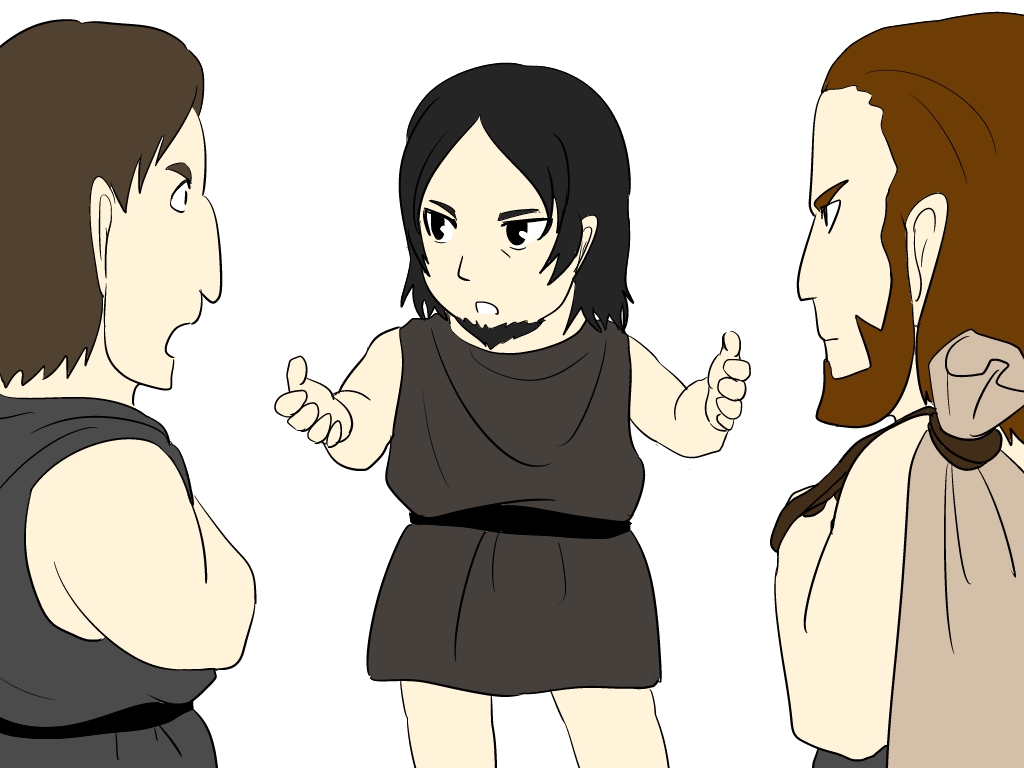 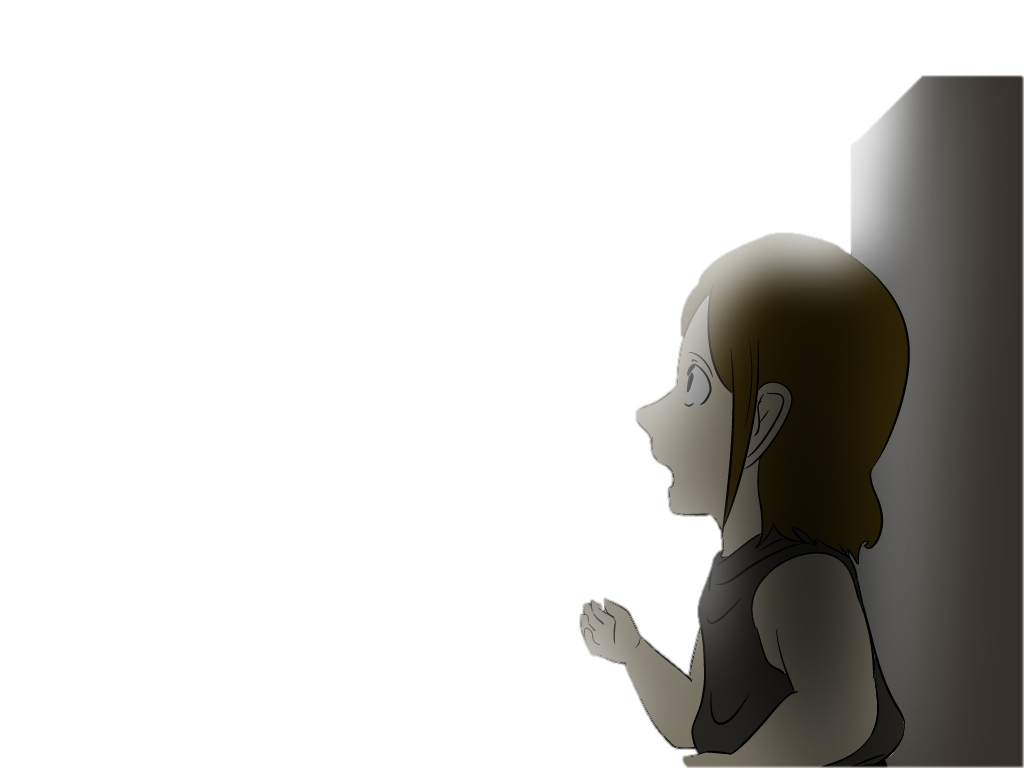 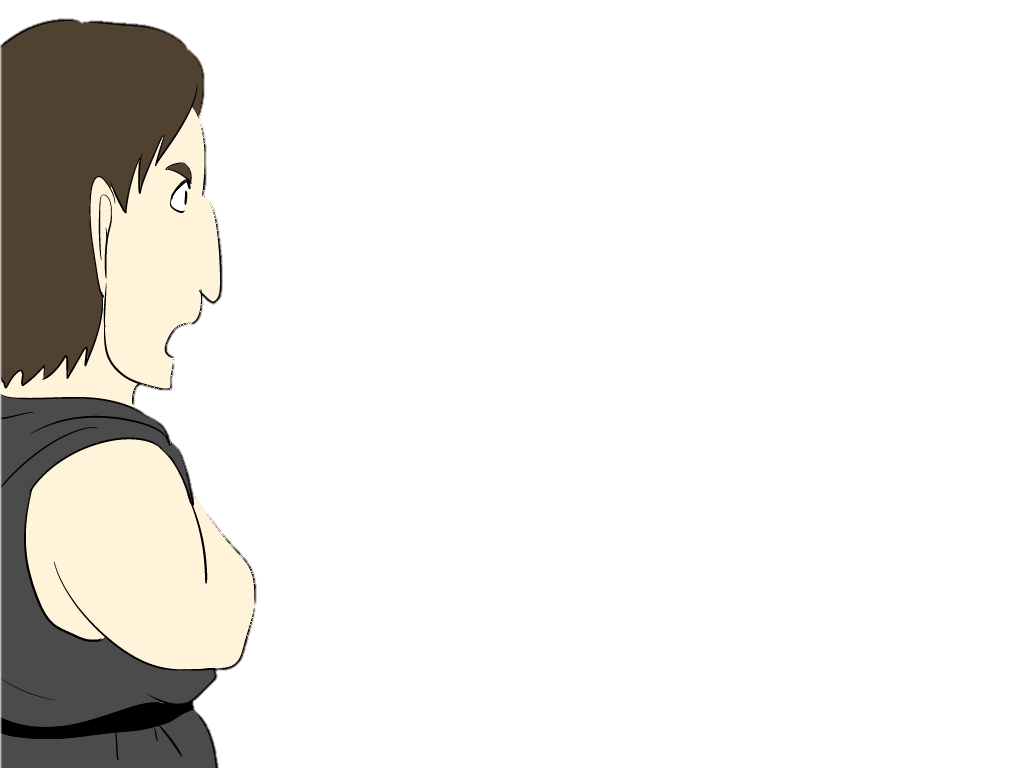 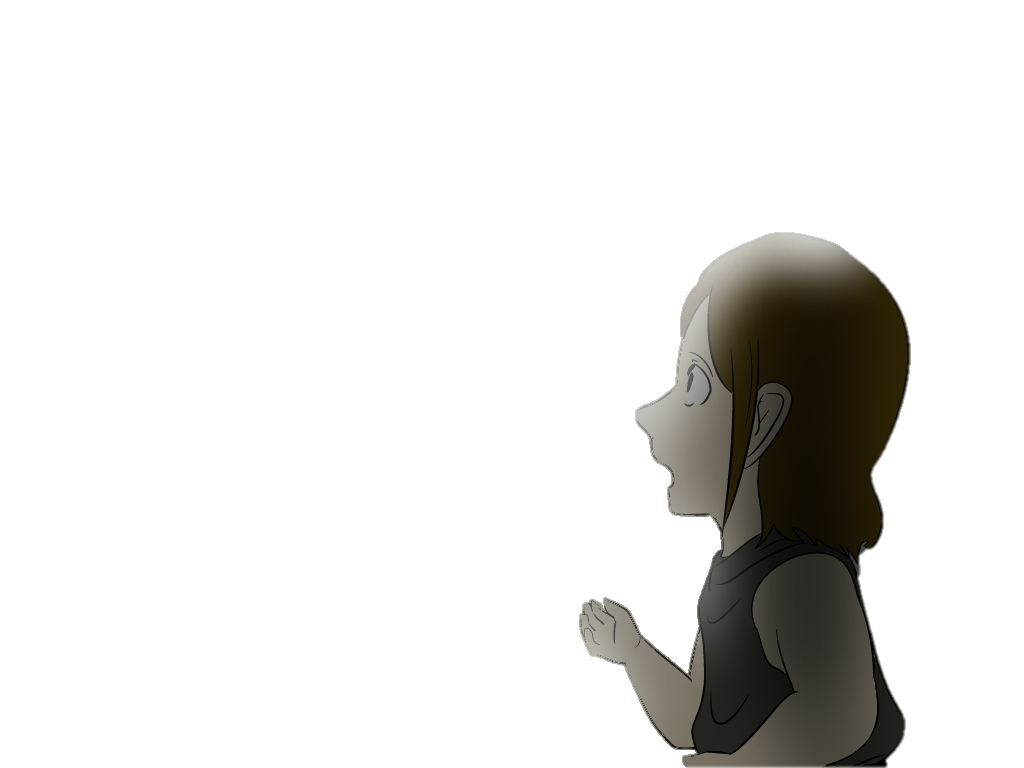 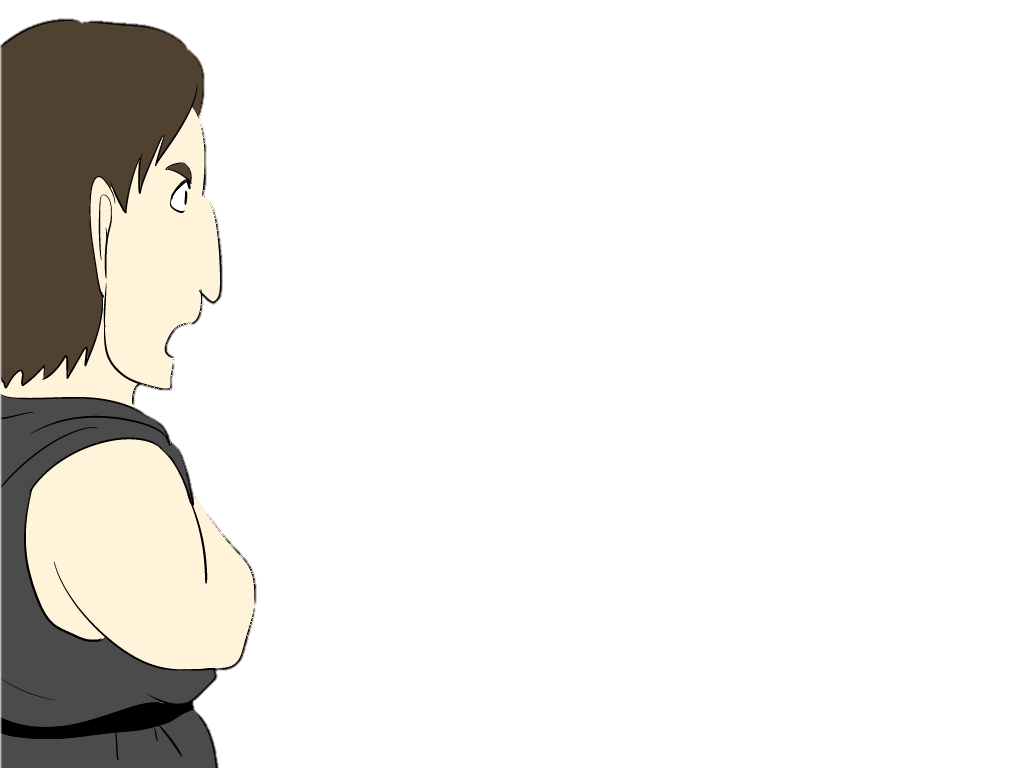 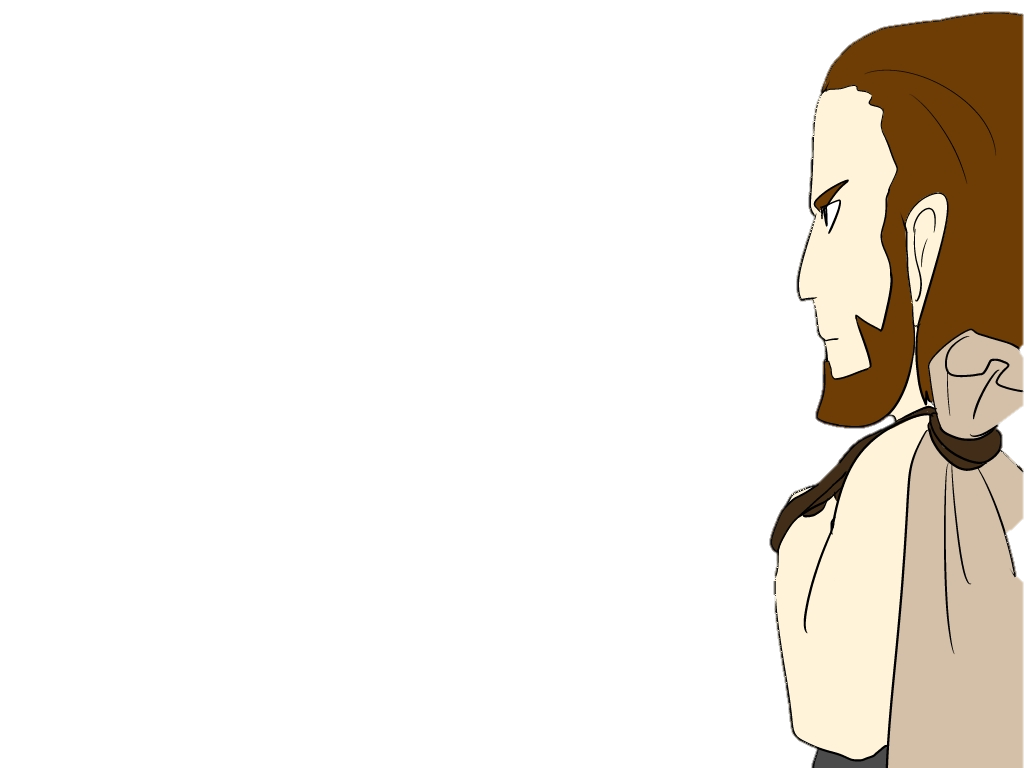 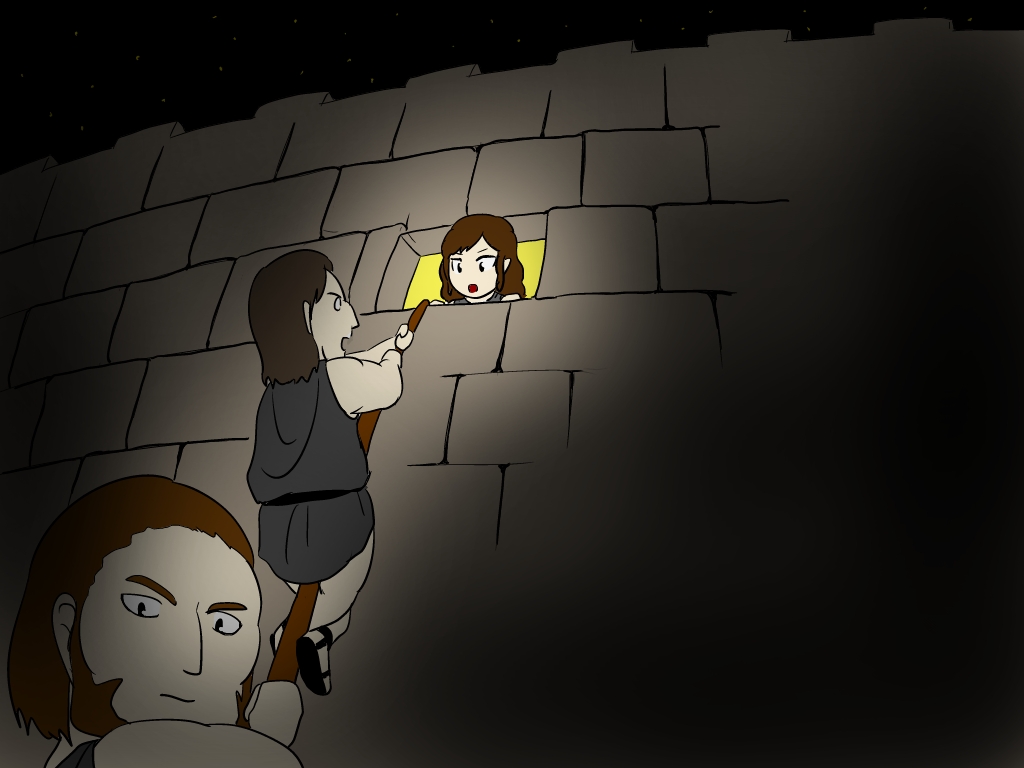 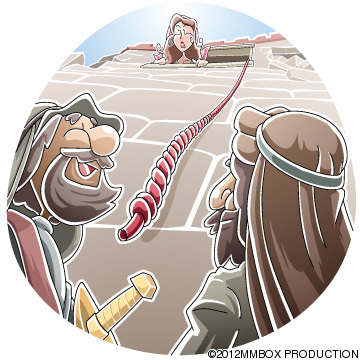 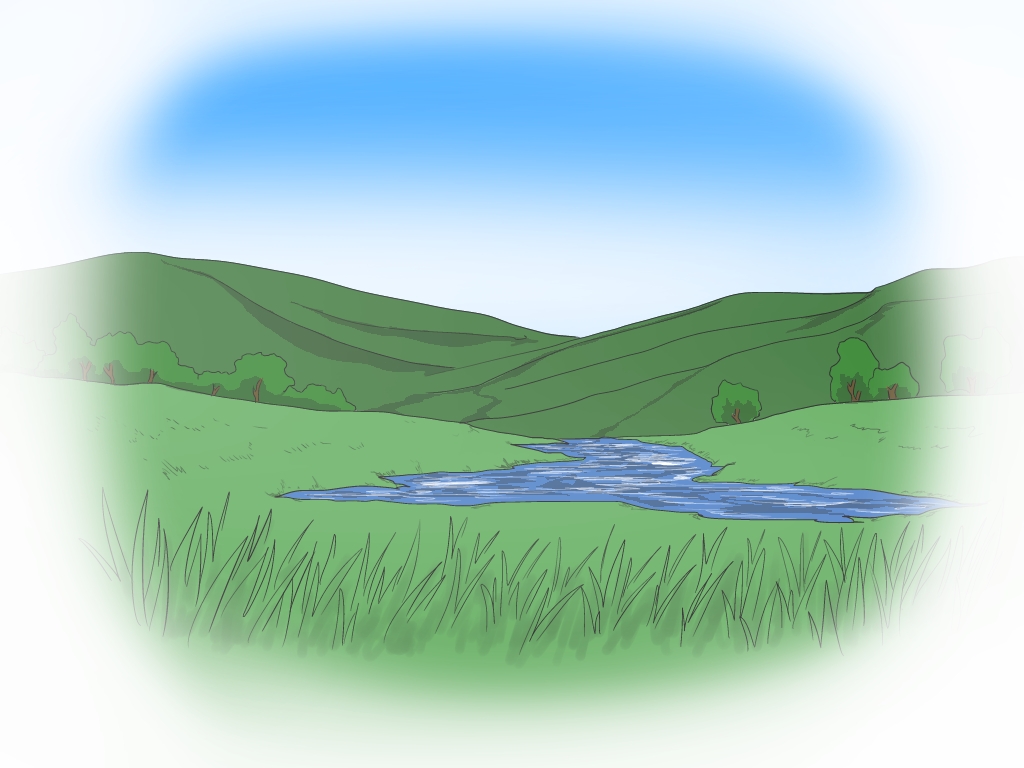 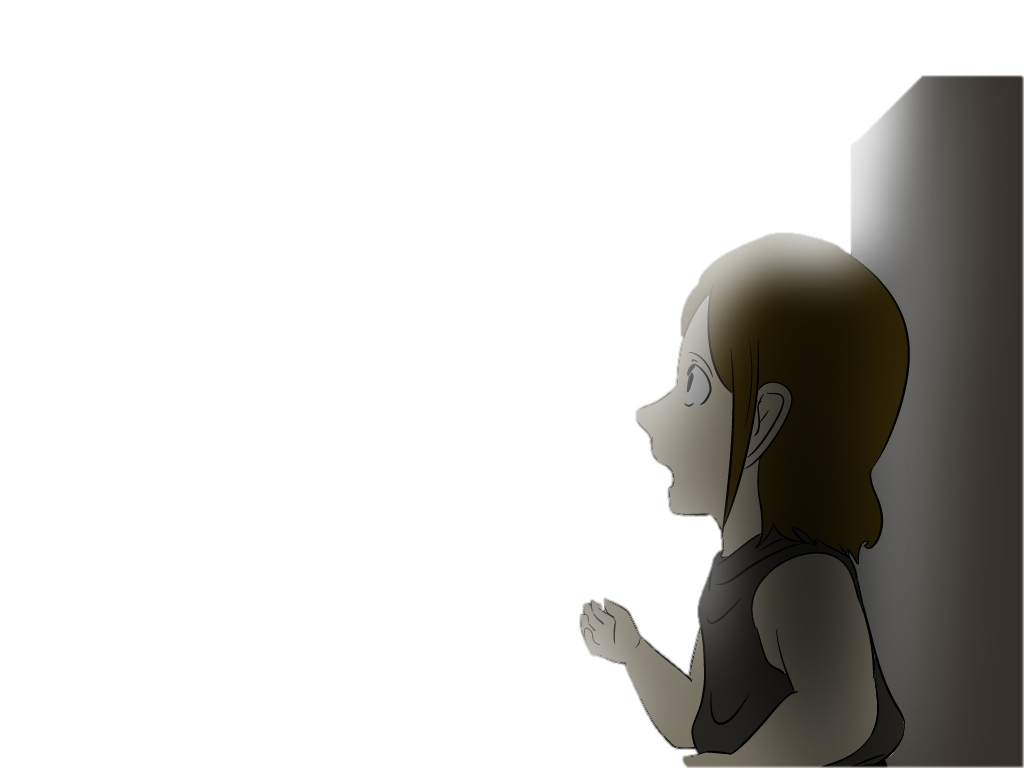 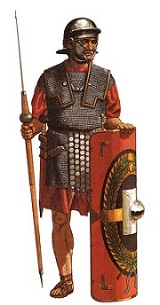 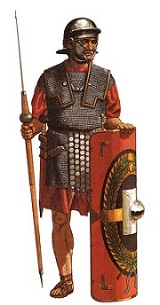 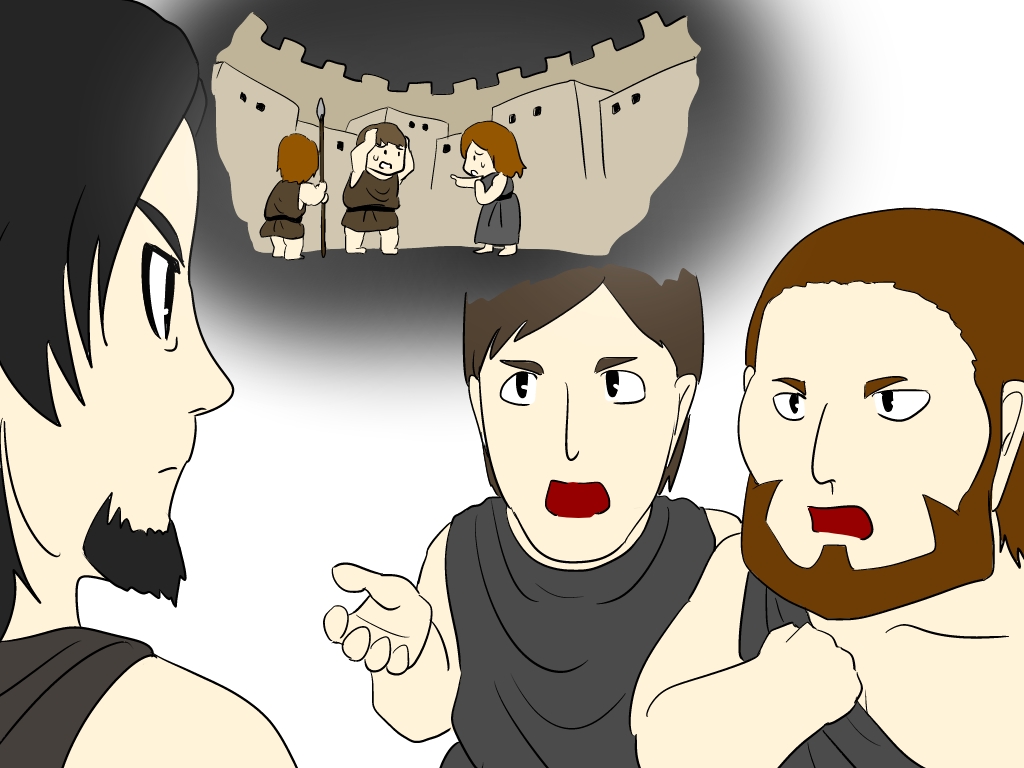 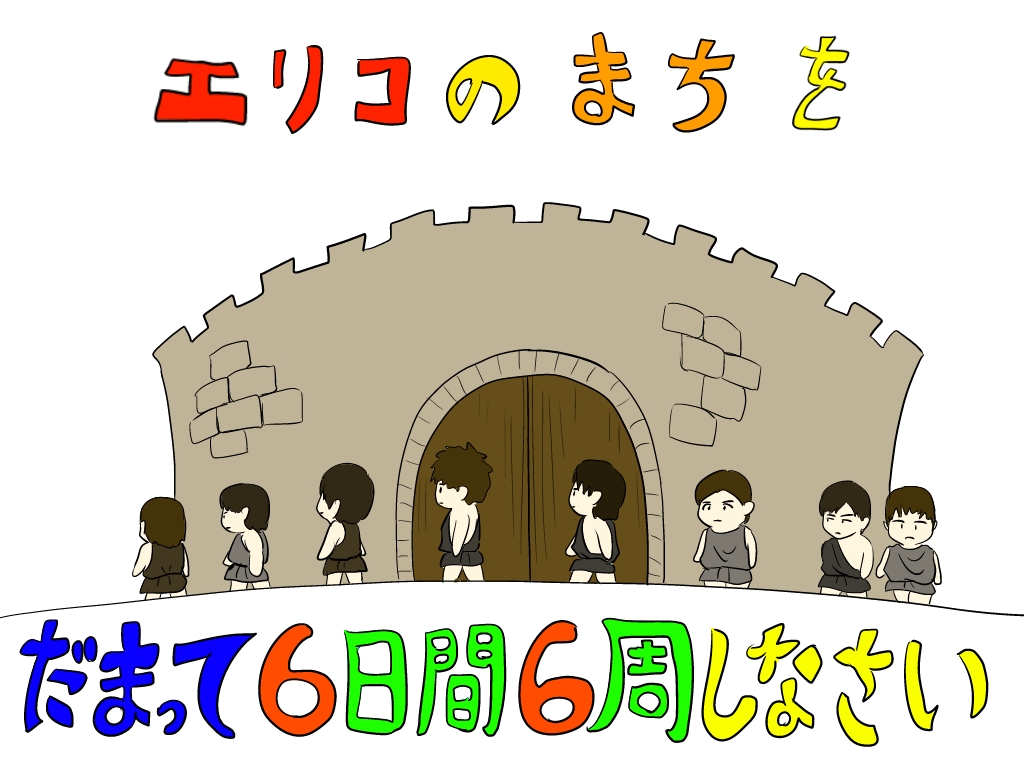 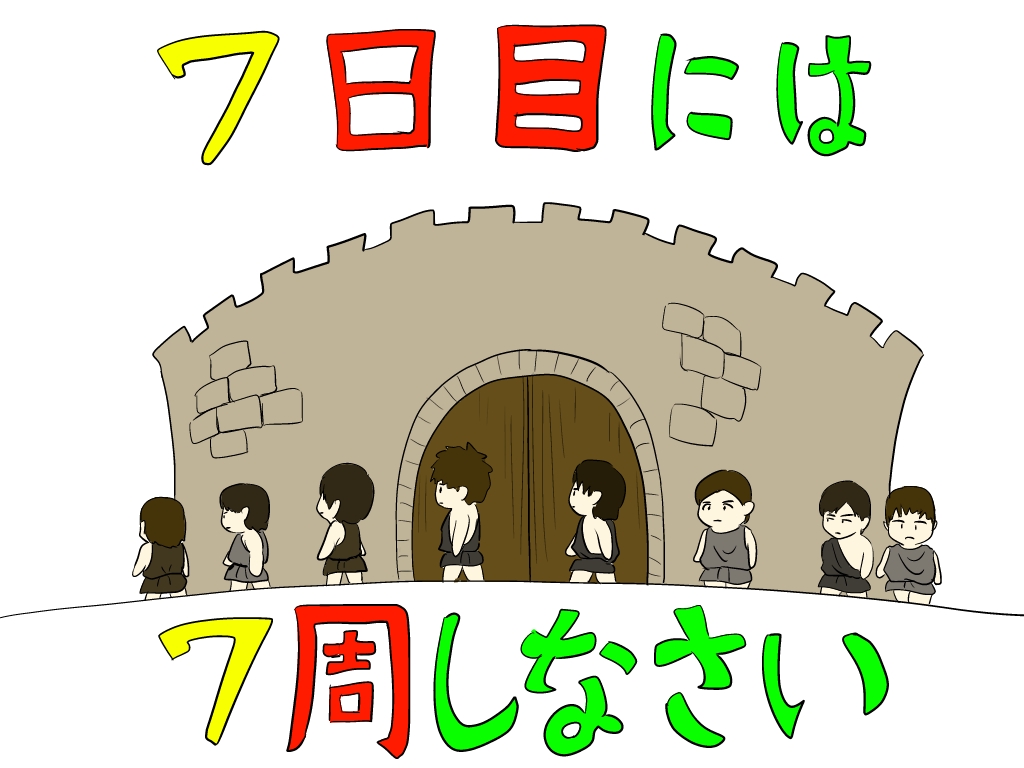 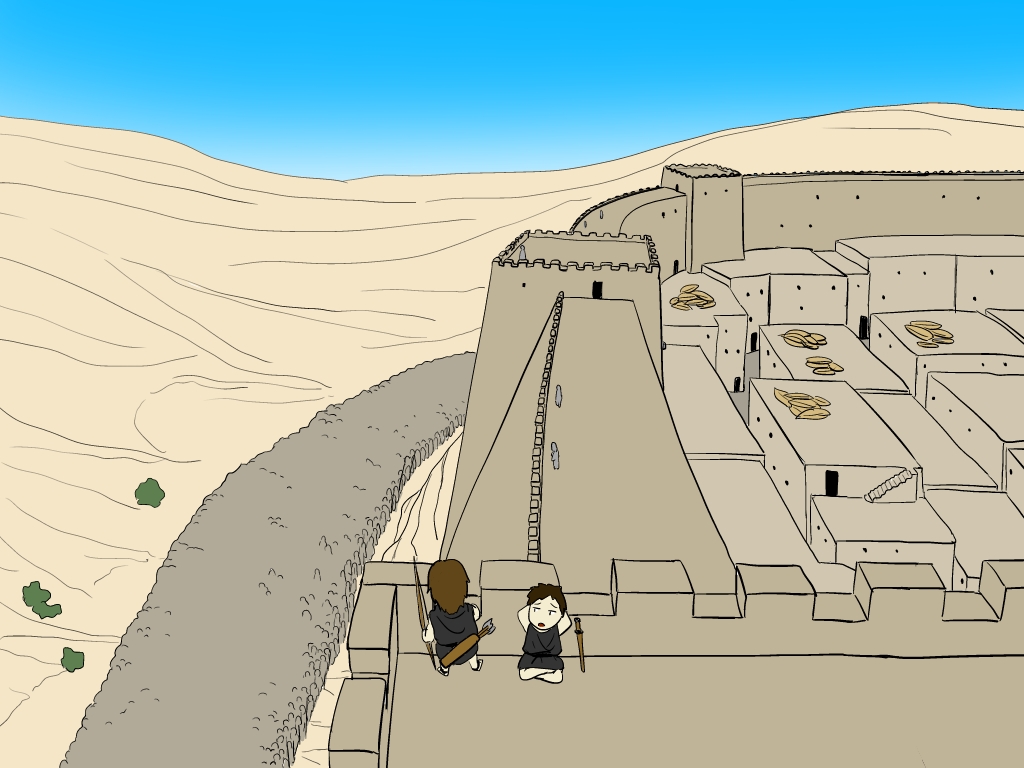 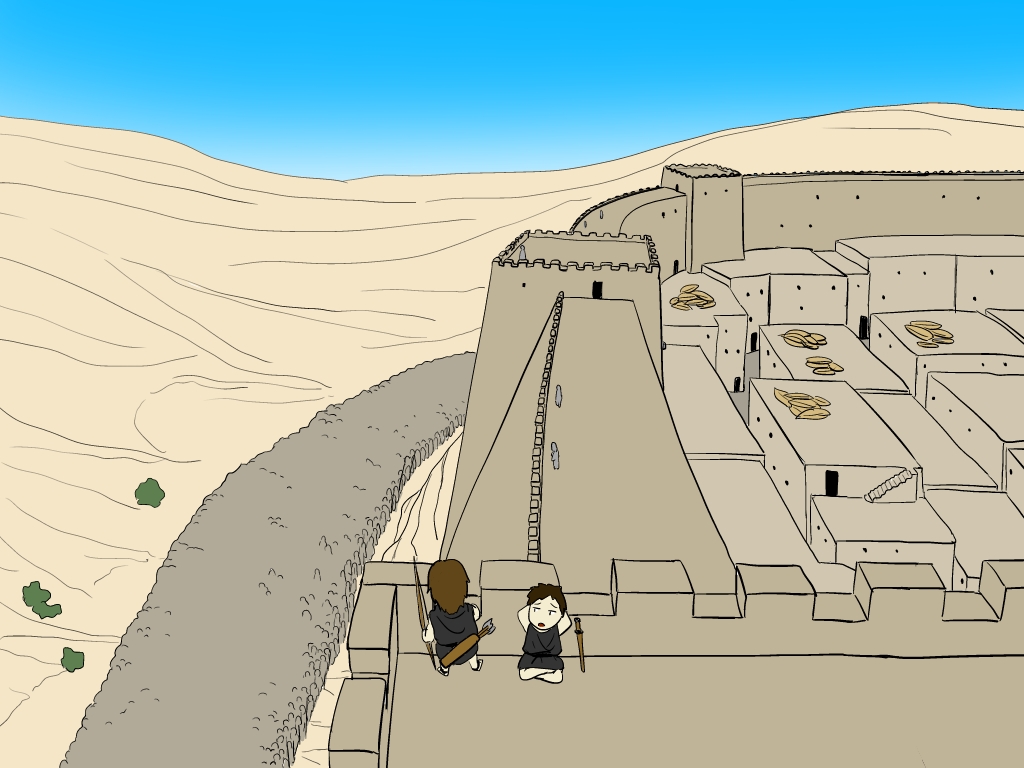 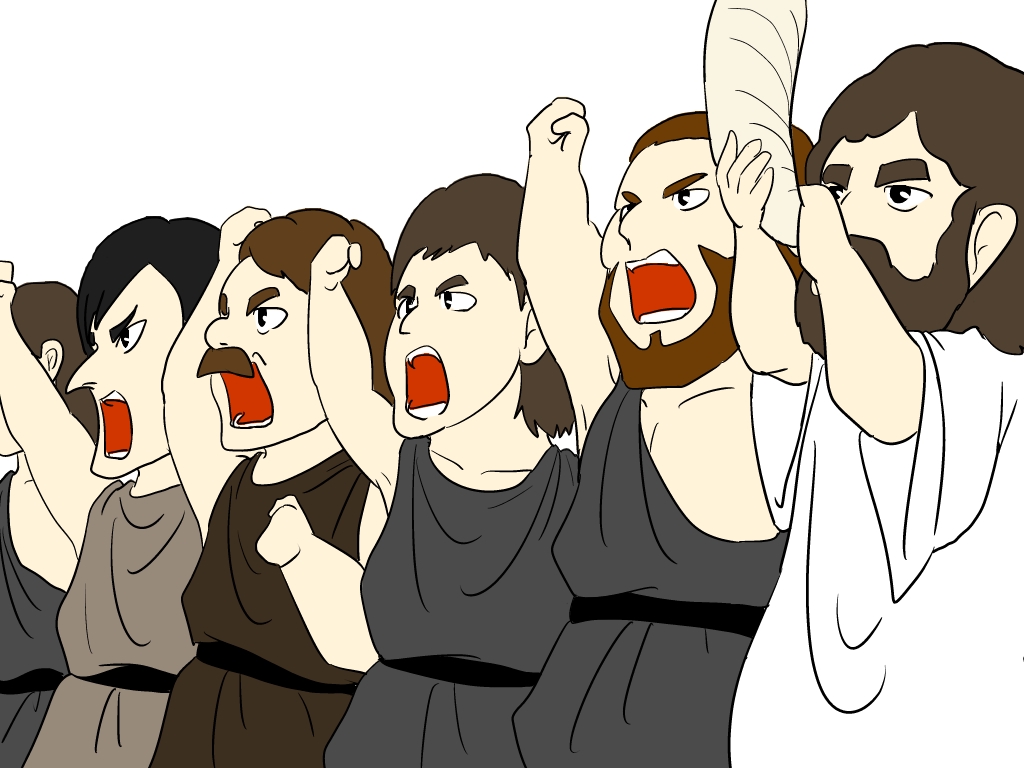 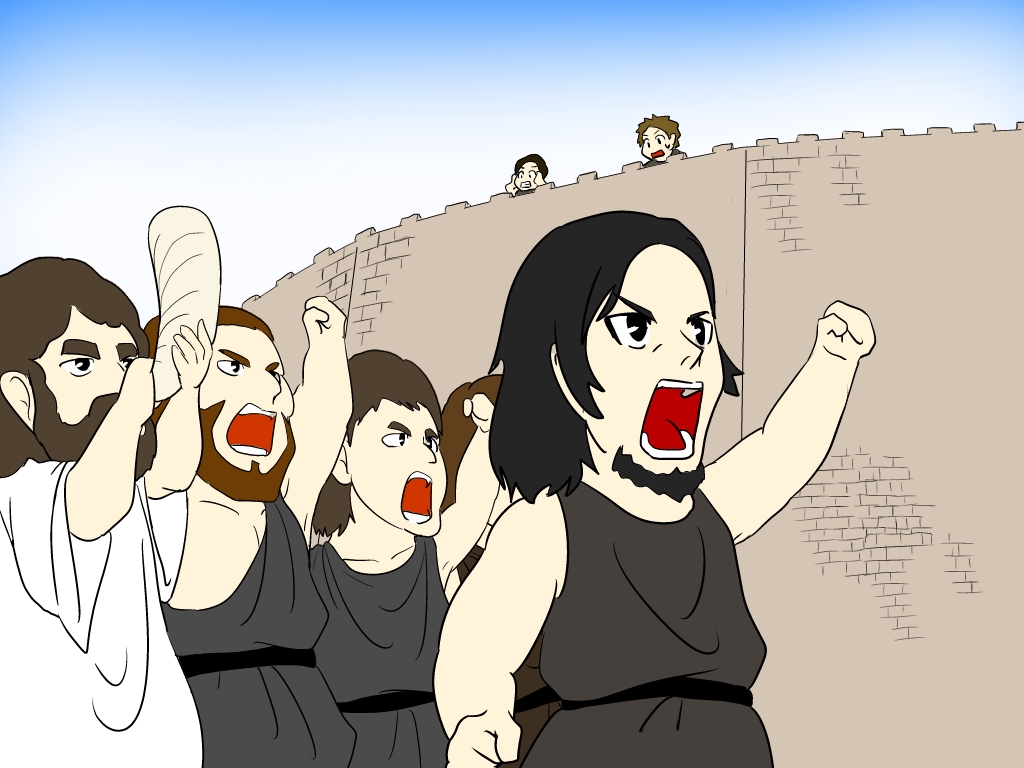 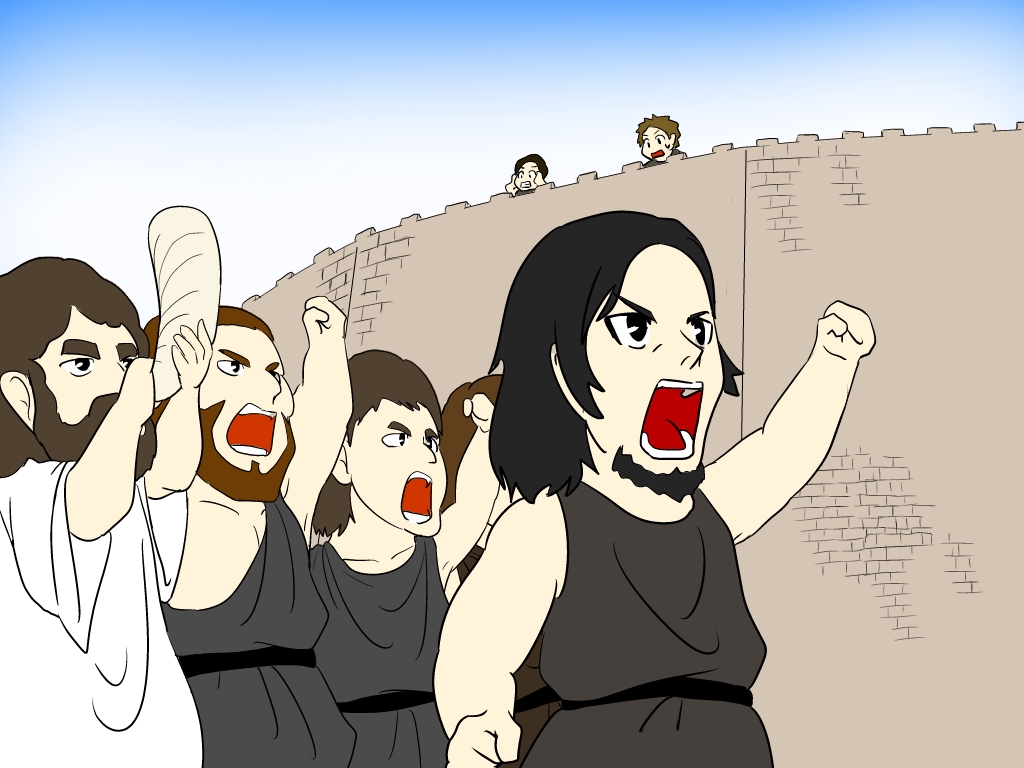 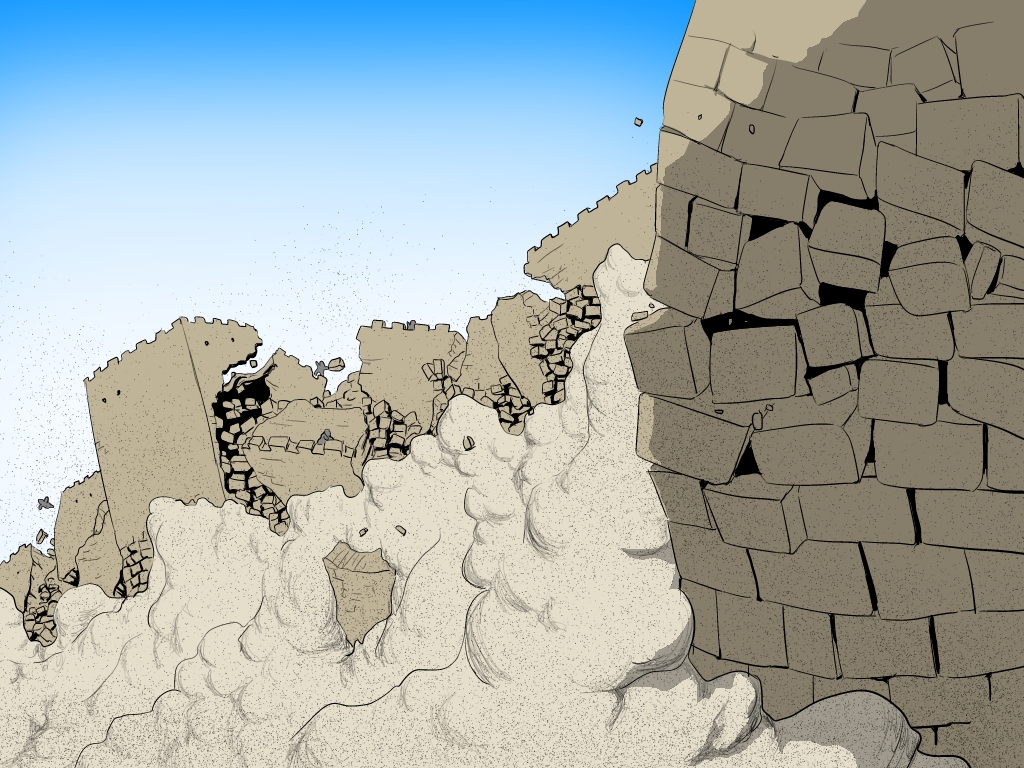 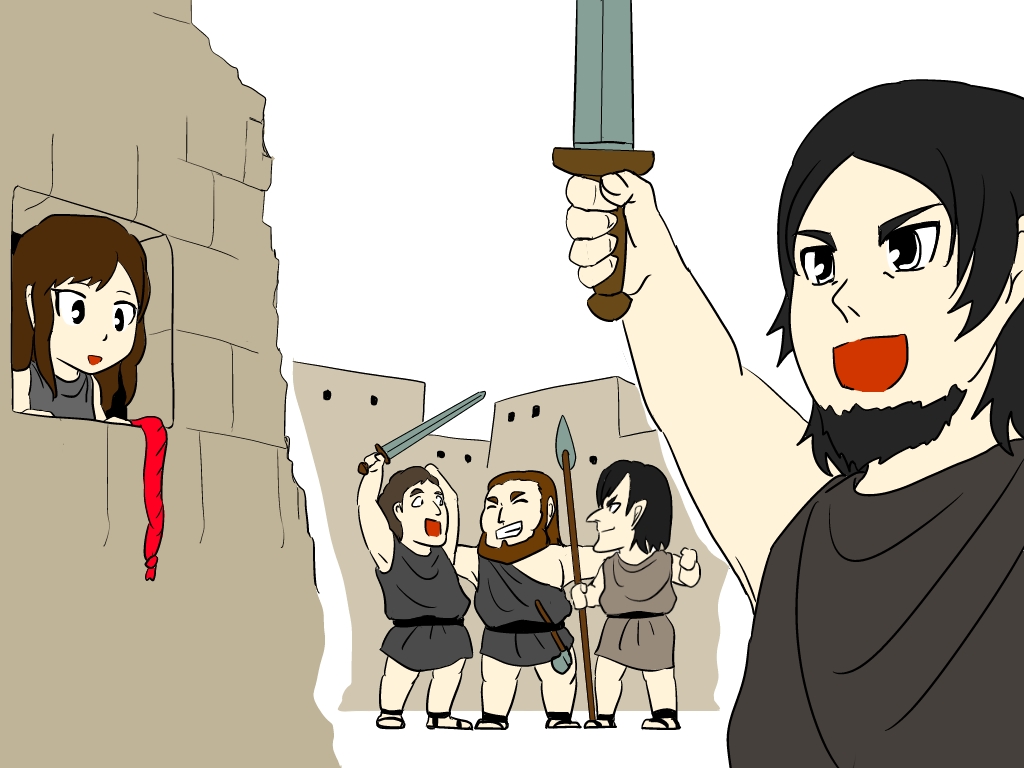 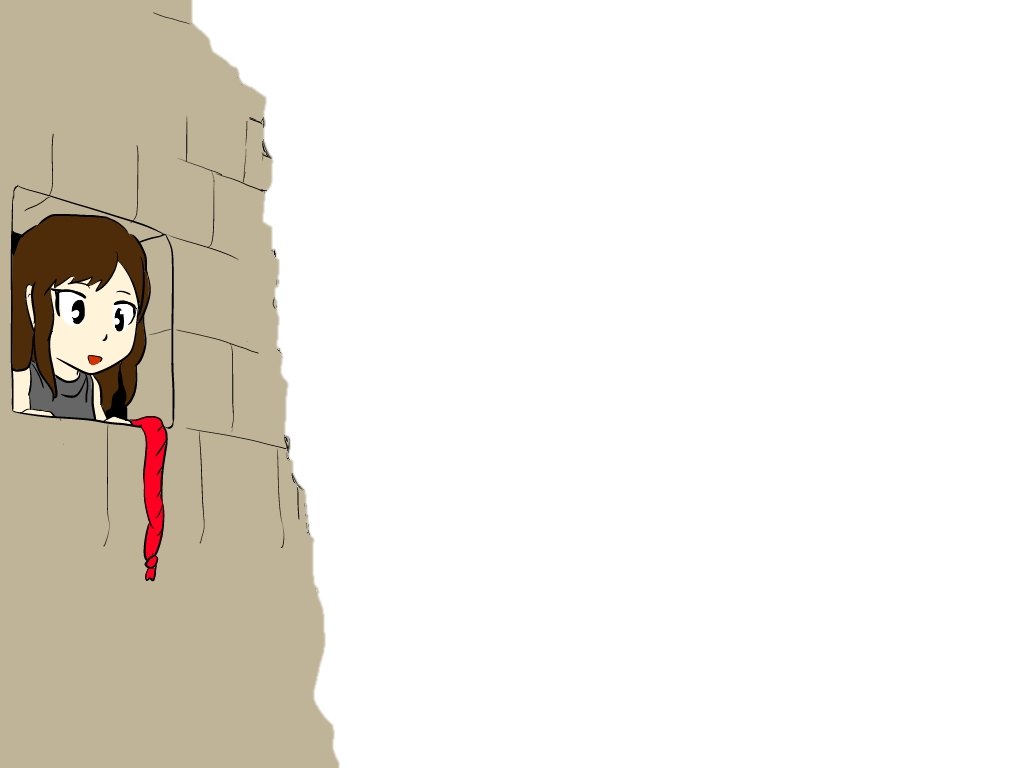 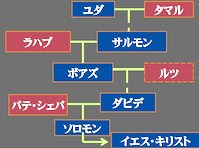 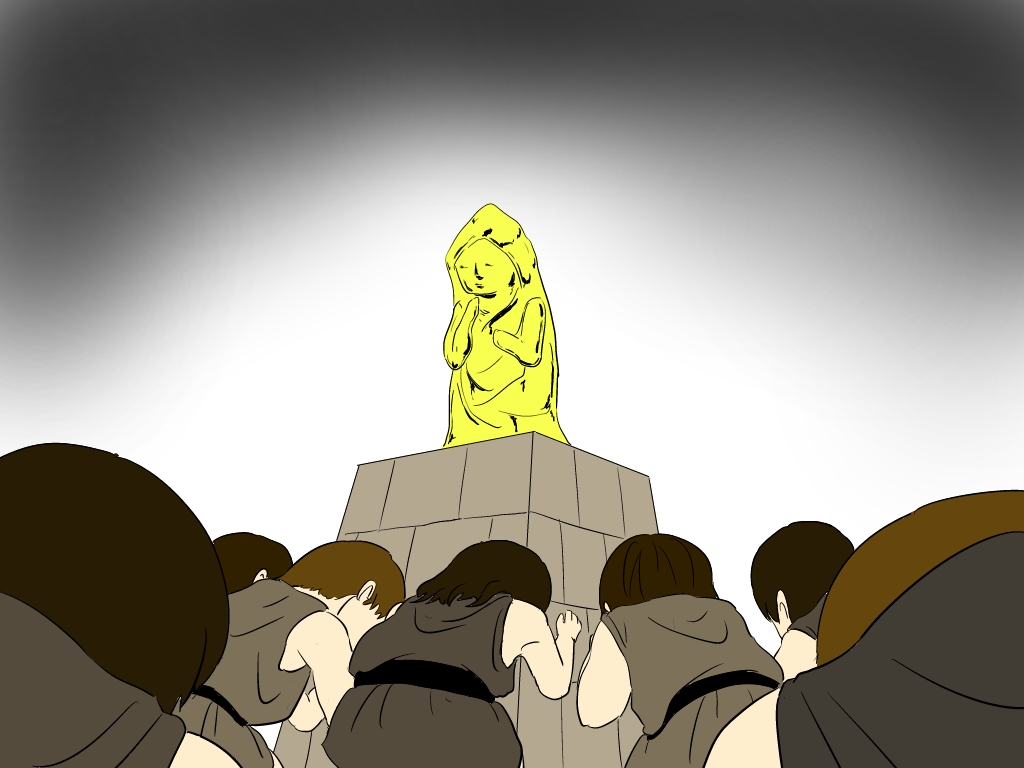 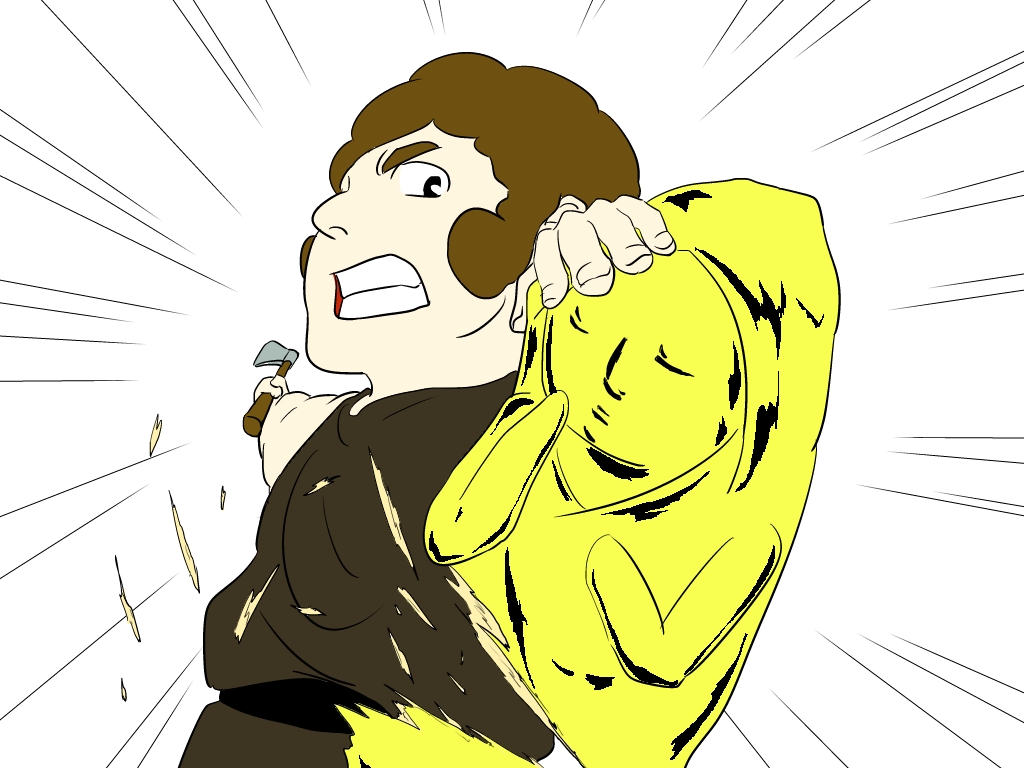 つづく